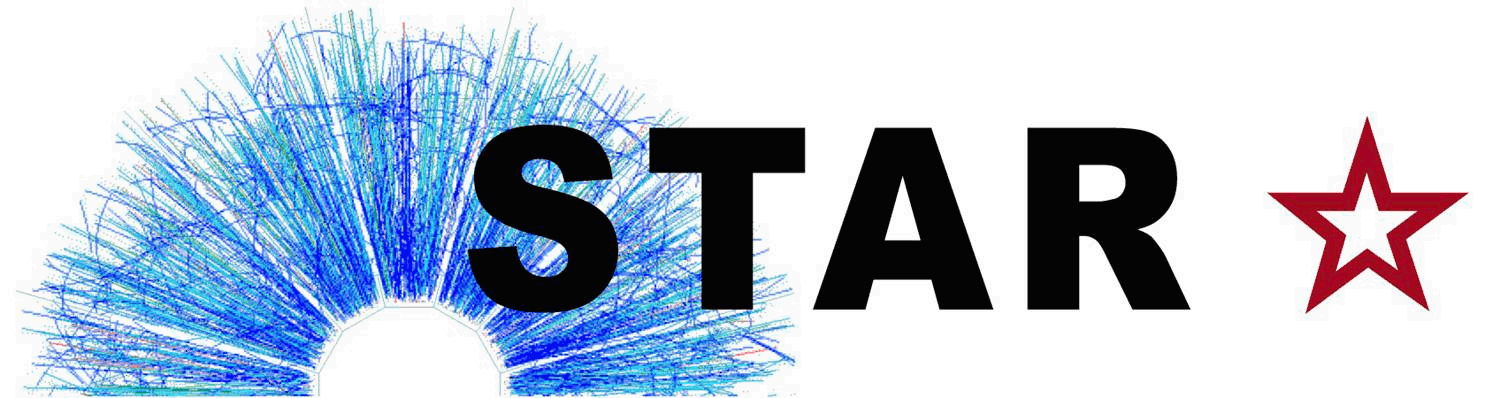 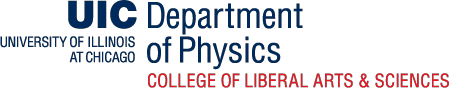 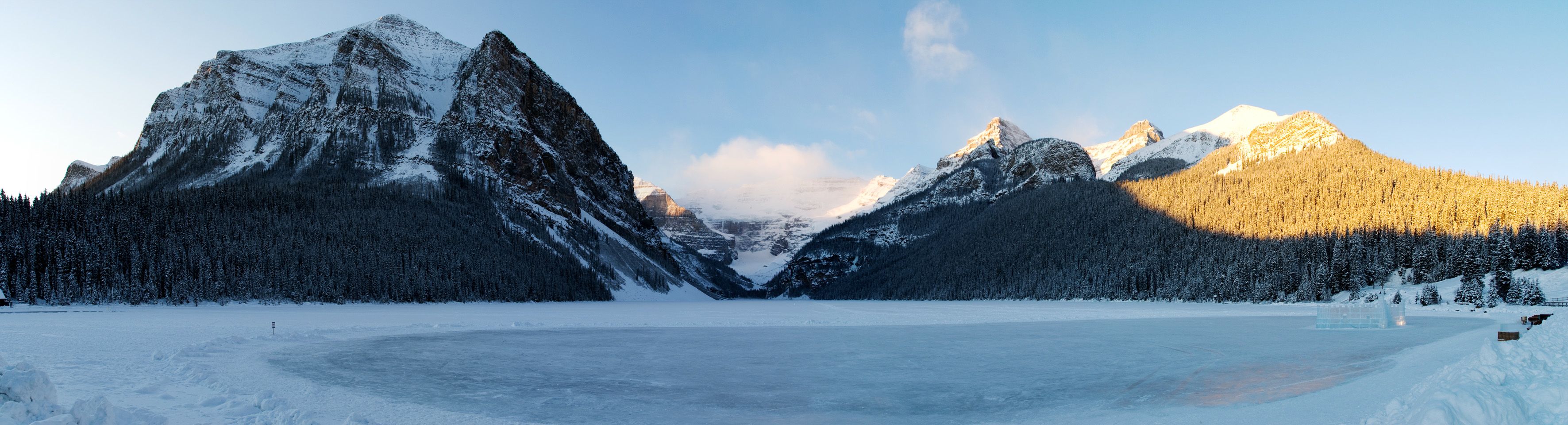 What Can be Learned from Identifying Leading Hadrons of Jets in STAR?
Kolja Kauder for the STAR Collaboration
Outline
Introduction / Motivation
Quark Gluon Plasma
Experimental Setup
Jets as Probes via 2D Correlation Analyses
Identifying Trigger Particles to Study Particle Production
Particle Identification Method
Results
Jet Cone Dilution by Background Triggers
Ridge (and Away-Side): Higher Harmonics
Summary and Outlook
2
Kolja Kauder, LLWI 2013
Feb 2013
Stages of a Heavy Ion Collision
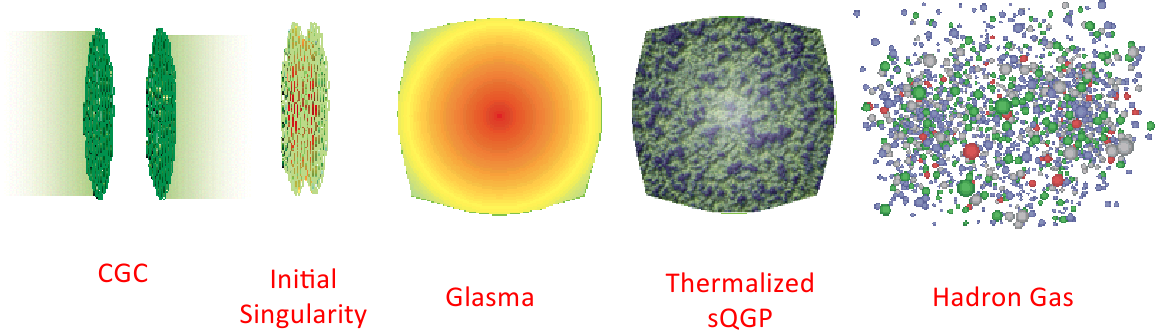 Measured
~400 nucleons
Quark Gluon Plasma:
Hot
Liquid
Strongly Interacting
Quark & Gluon DOF
3
Kolja Kauder, LLWI 2013
Feb 2013
[Speaker Notes: Lorentz Contraction]
The STAR Detector
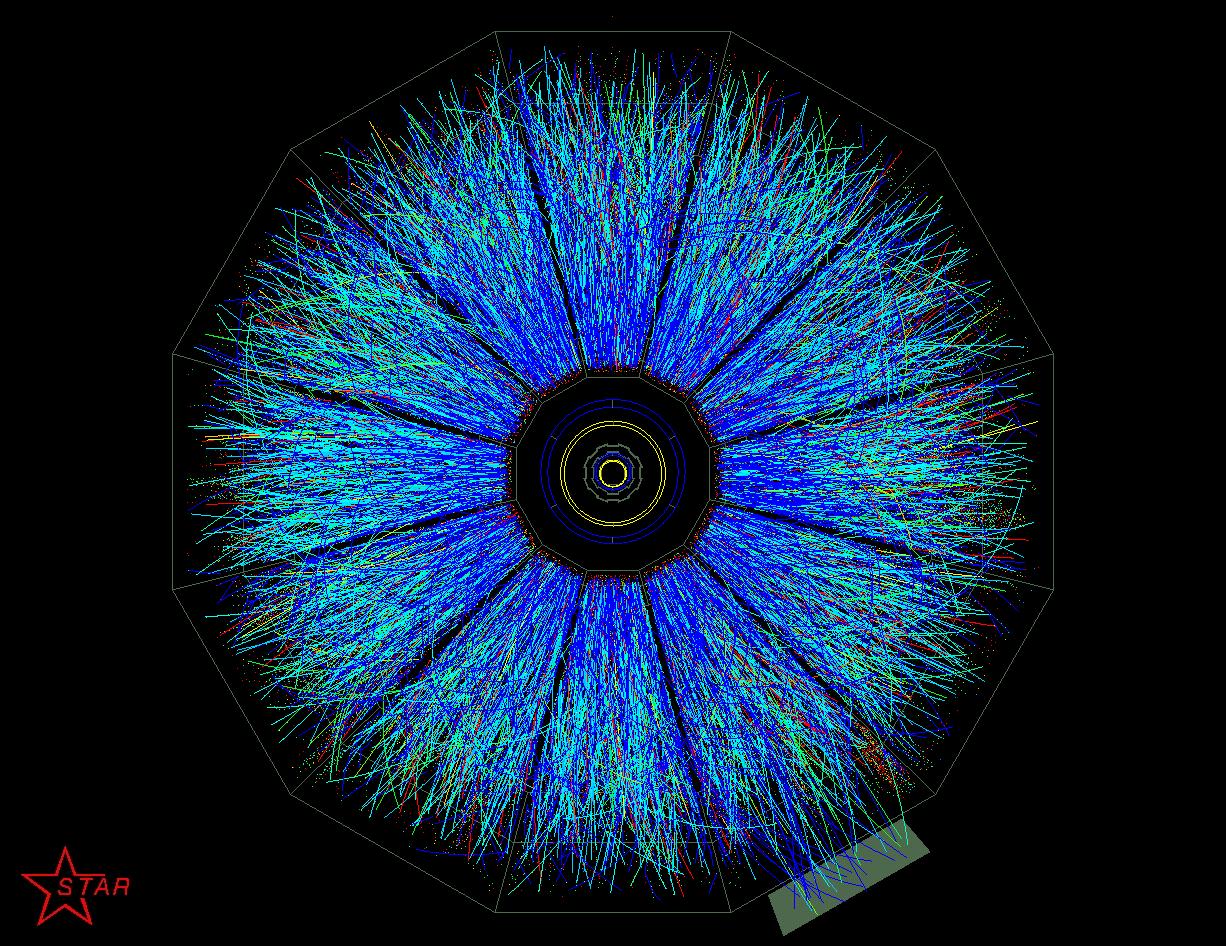 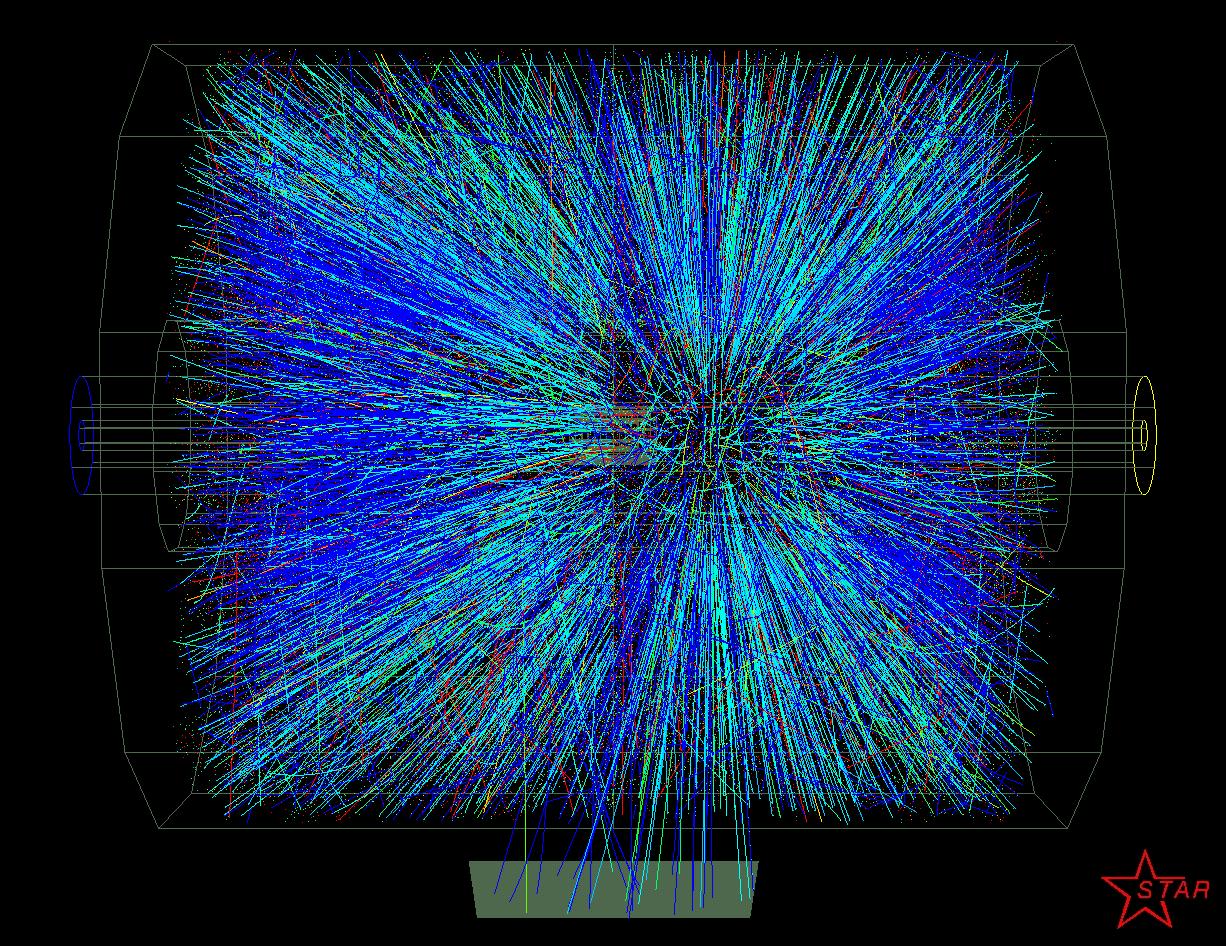 Full azimuthal acceptance
Pseudorapidity acceptance |h|<1.8
Particle Identification
Au+Au, 200 GeV
4
Kolja Kauder, LLWI 2013
Feb 2013
[Speaker Notes: No pileup, single event!]
4 < pTtrig < 6 GeV/c
2 < pTassc < pT,trig
Tomography
STAR, PRL 91 (2003) 072304
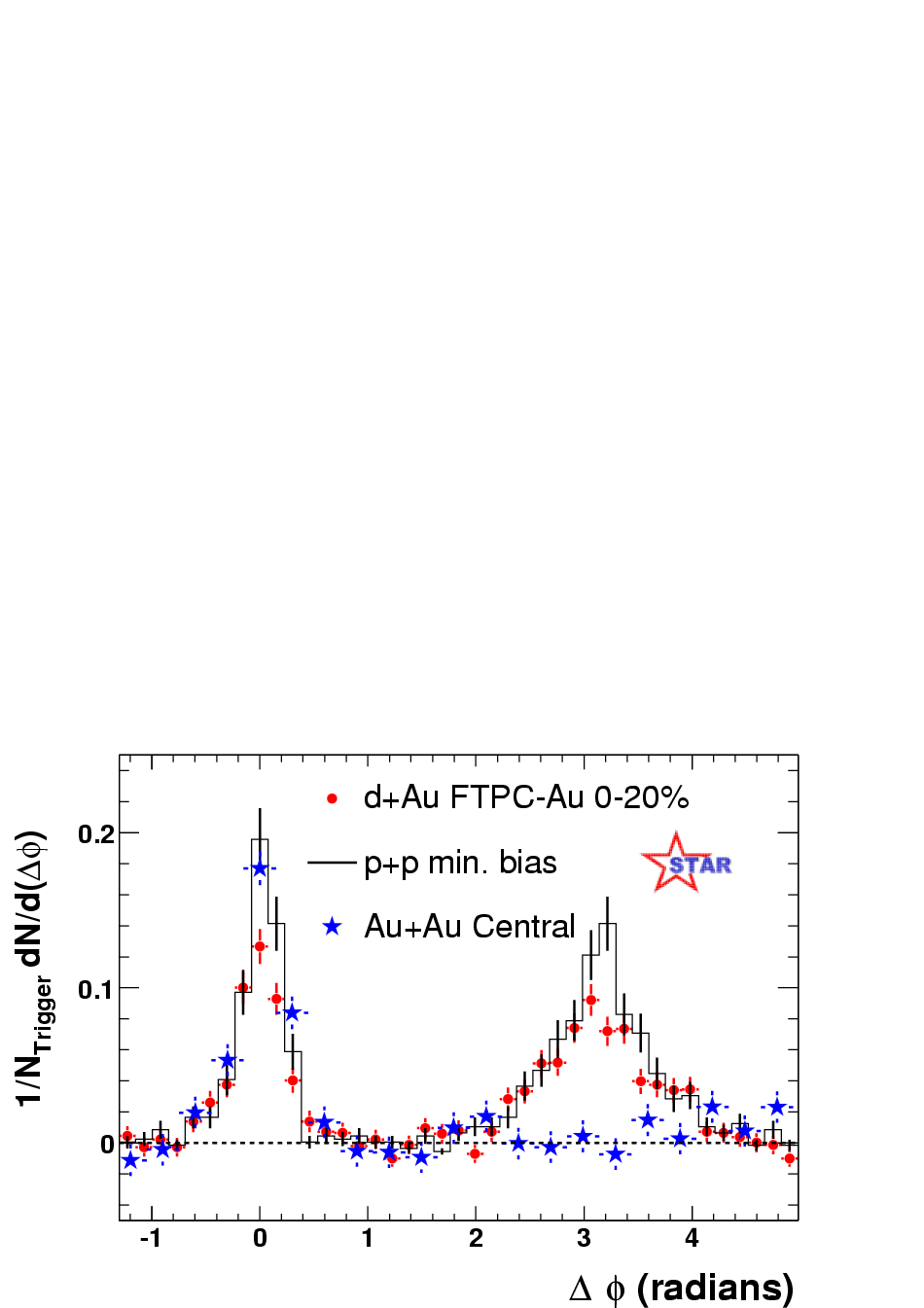 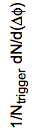 Dihadron Correlation
associates
associates
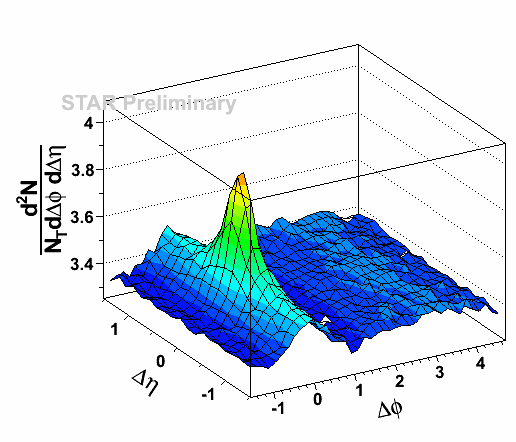 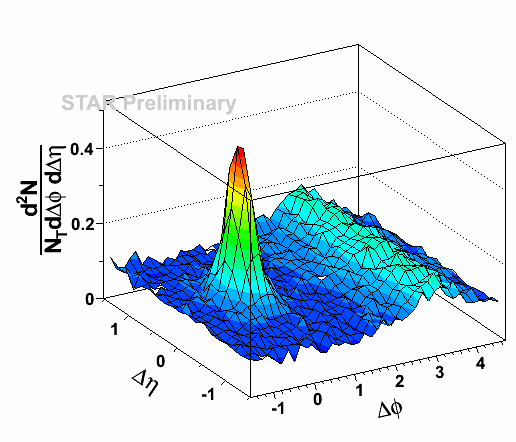 Trigger
d+Au
4 < pT,trig < 5 GeV/c
1.5 < pT,ssc < 4 GeV/c
0-10% central
4 < pT,trig < 5 GeV/c
1.5 < pT,ssc < 4 GeV/c
0-10% central
4 < pTtrig < 5 GeV/c
1.5 < pTassc < 4 GeV/c
associates
Selecting Trigger ID:
Jet Cone
“Ridge” 
Away-Side
5
Kolja Kauder, LLWI 2013
Feb 2013
[Speaker Notes: Hard – separable from medium
preferrably colored]
Baryon vs. Meson Trigger
STAR, PRL 97 (2006) 152301
STAR, PLB 637 (2006) 161
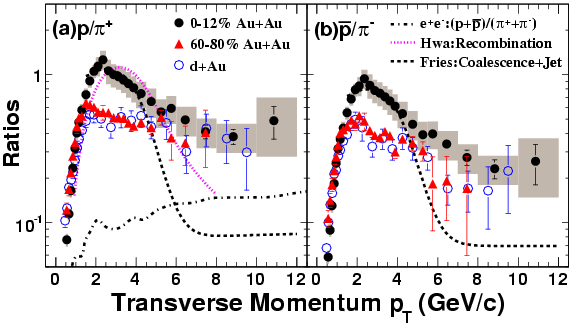 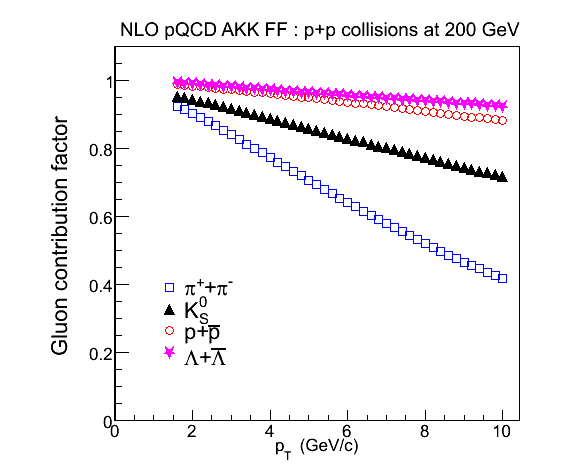 Gluon contribution factor
Albino et al.
NPB 725 (2005) 181
Between 1.5~5 GeV: Enhanced relative baryon yield

Well captured byrecombination/coalescence
Baryon trigger: Stronger Dilution?
Fragmentation + Recombination
AKK NLO FFs describe data well
At high pT: 
Mesons bias toward q jets?
Color charge effect on energy loss?
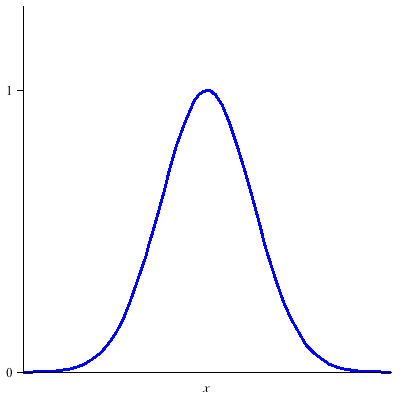 a. u.
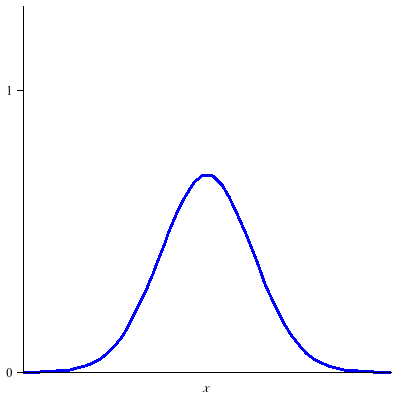 Df=0
6
Kolja Kauder, LLWI 2013
Feb 2013
[Speaker Notes: thermal thermal, shower thermal, shower shower]
Statistical Separationin Two Steps
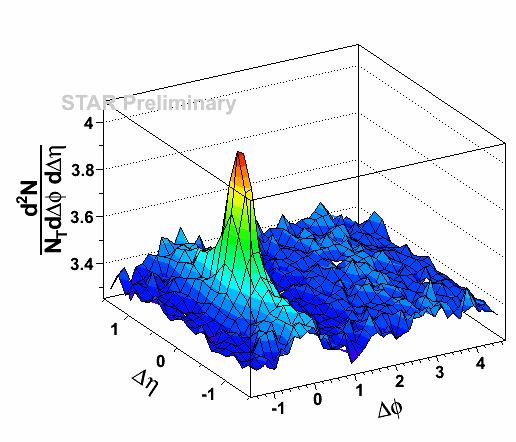 nsp > 0. 
97% purity 
pion sample
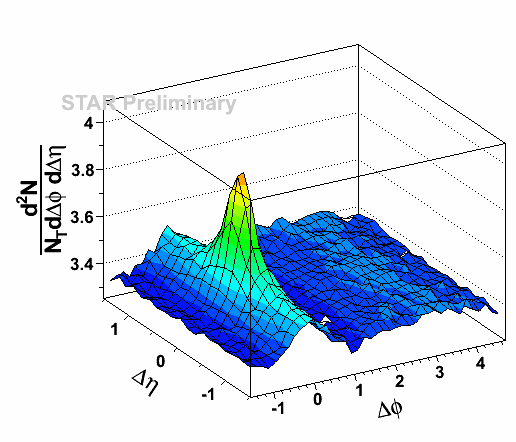 Inclusive, raw
nsp < 0, 
pion-depleted sample
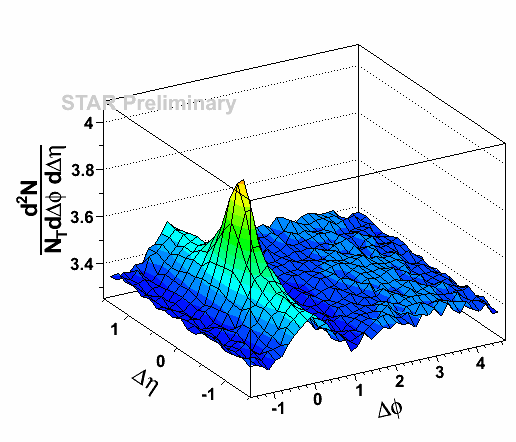 nsπ = (dE/dx - π prediction) /resolution
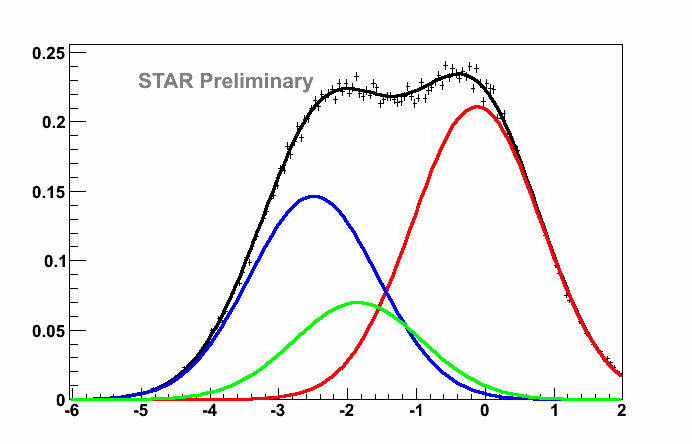 π
K
P
nsp < 0, cleaned
pure p+K sample
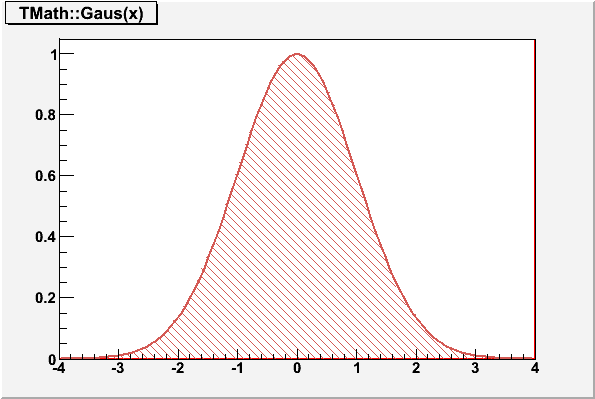 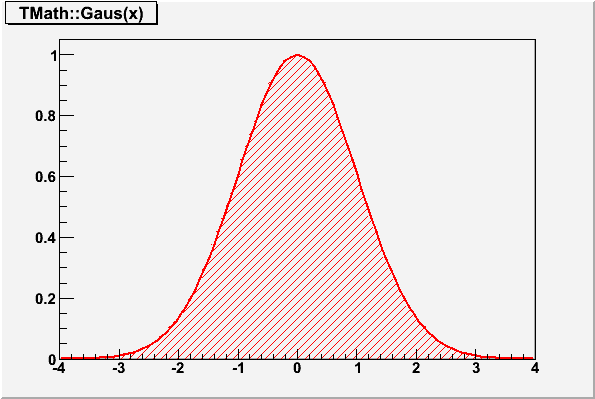 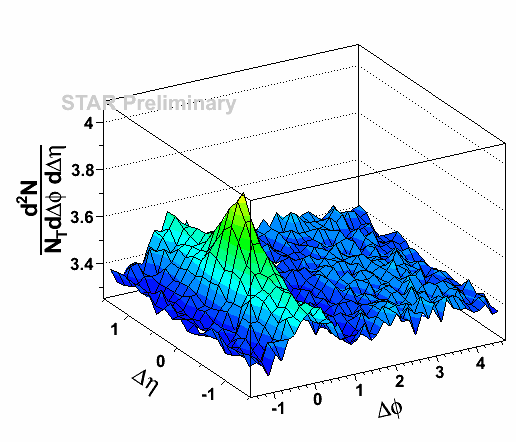 nsπ
0-10% central
4 < pTtrig < 5 GeV/c
1.5 < pTassc < 4 GeV/c
7
Kolja Kauder, LLWI 2013
Feb 2013
2D Correlation
p± trigger
(P±+K±) trigger
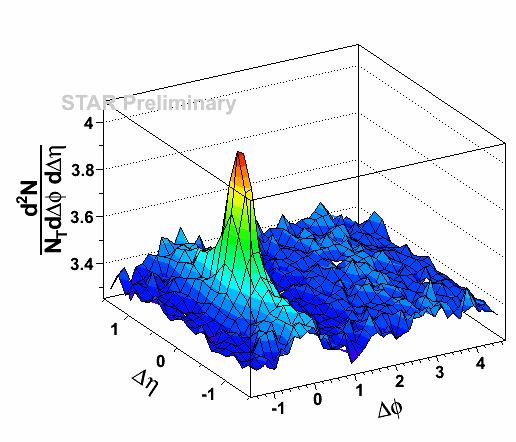 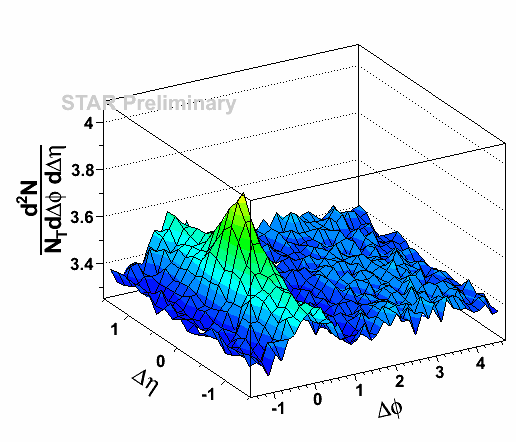 Big difference immediately visible with the naked eye:
Pion triggers: 	Small Ridge 	Large Cone 
P+K triggers: 	Large Ridge	Small Cone
Dilution? Need d+Au
8
Kolja Kauder, LLWI 2013
Feb 2013
2D Correlation – d+Au
p± trigger
(P±+K±) trigger
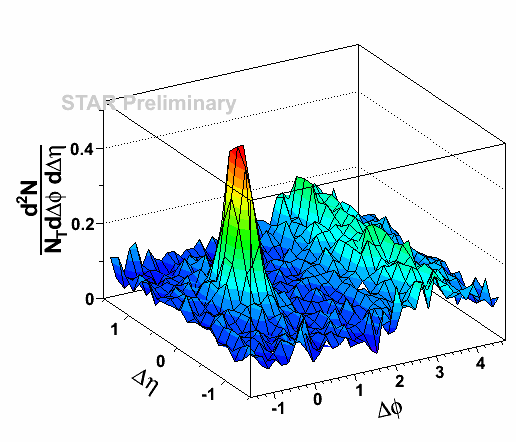 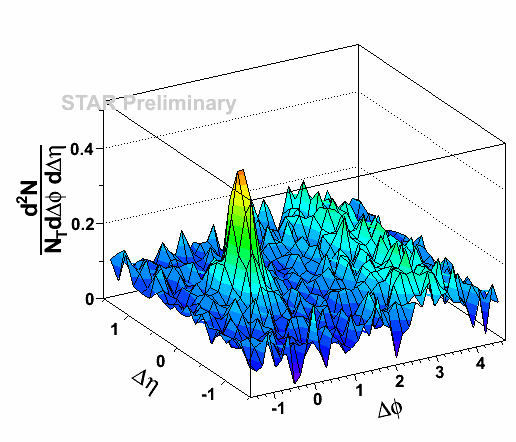 No appreciable ridge
Cone is similar in d+Au
Signs of dilution are there, but subtle
9
Kolja Kauder, LLWI 2013
Feb 2013
2D Correlation
p± trigger
(P±+K±) trigger
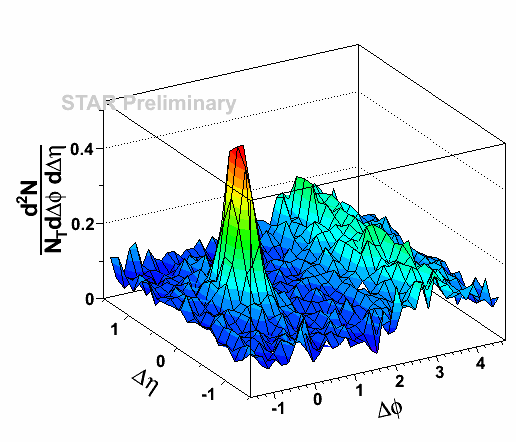 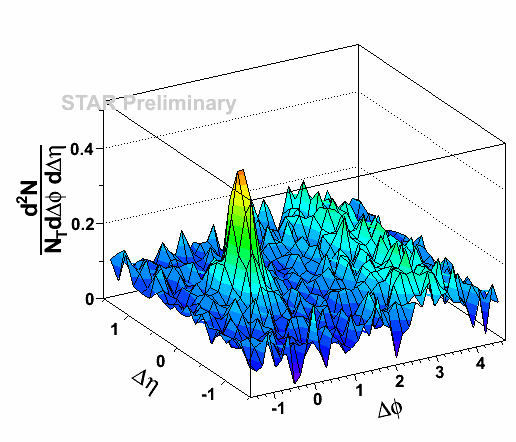 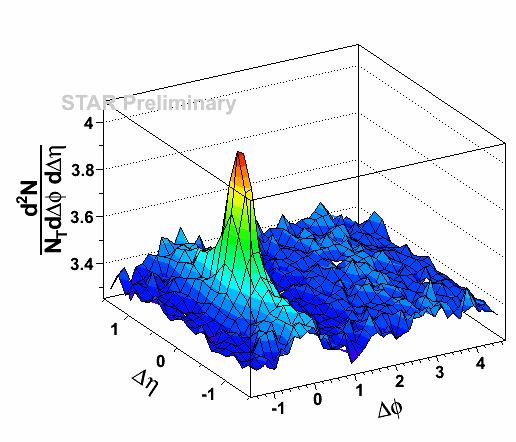 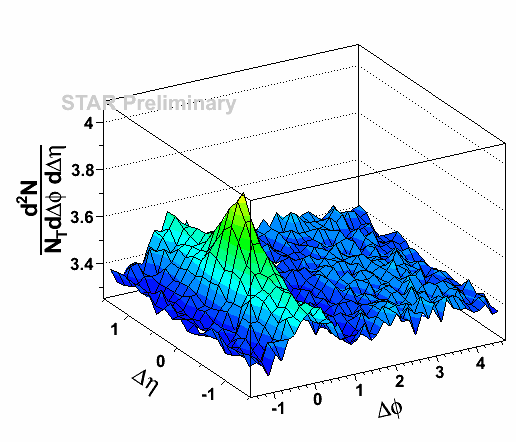 Jet Cone Yield:p :    	d+Au  Au+Au ~25%P+K:	d+Au ~ Au+Au
p increase instead of P decrease
10
Kolja Kauder, LLWI 2013
Feb 2013
Source of the Ridge
Multitude of Ridge models 
Radiation + Jet Quenching
Radiation + Longitudinal Flow
Phantom Jet
Turbulent Color Fields
Momentum Kick
Medium Heating and Parton Recombination
...
Front runner:



Hydro: Initial State Anisotropy  Final State
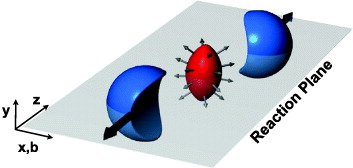 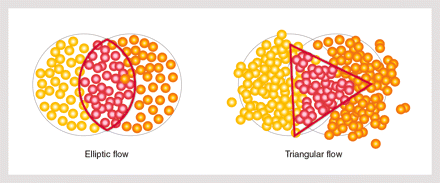 Ridge: Odd harmonics not negligible
11
Kolja Kauder, LLWI 2013
Feb 2013
Scaling of Fourier Coefficients
0-10% central
4 < pT,trig < 5 GeV/c
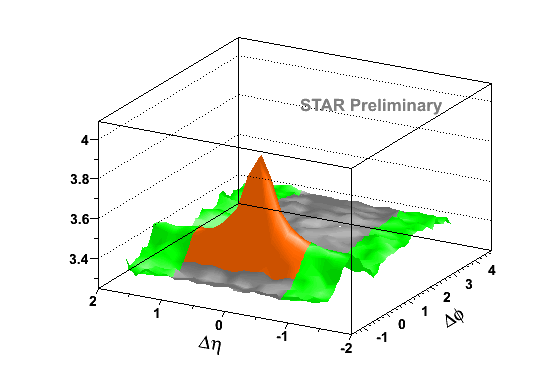 Expect flow-like harmonics to scale with quark number
Non-Pions: P / K ratio also measured.
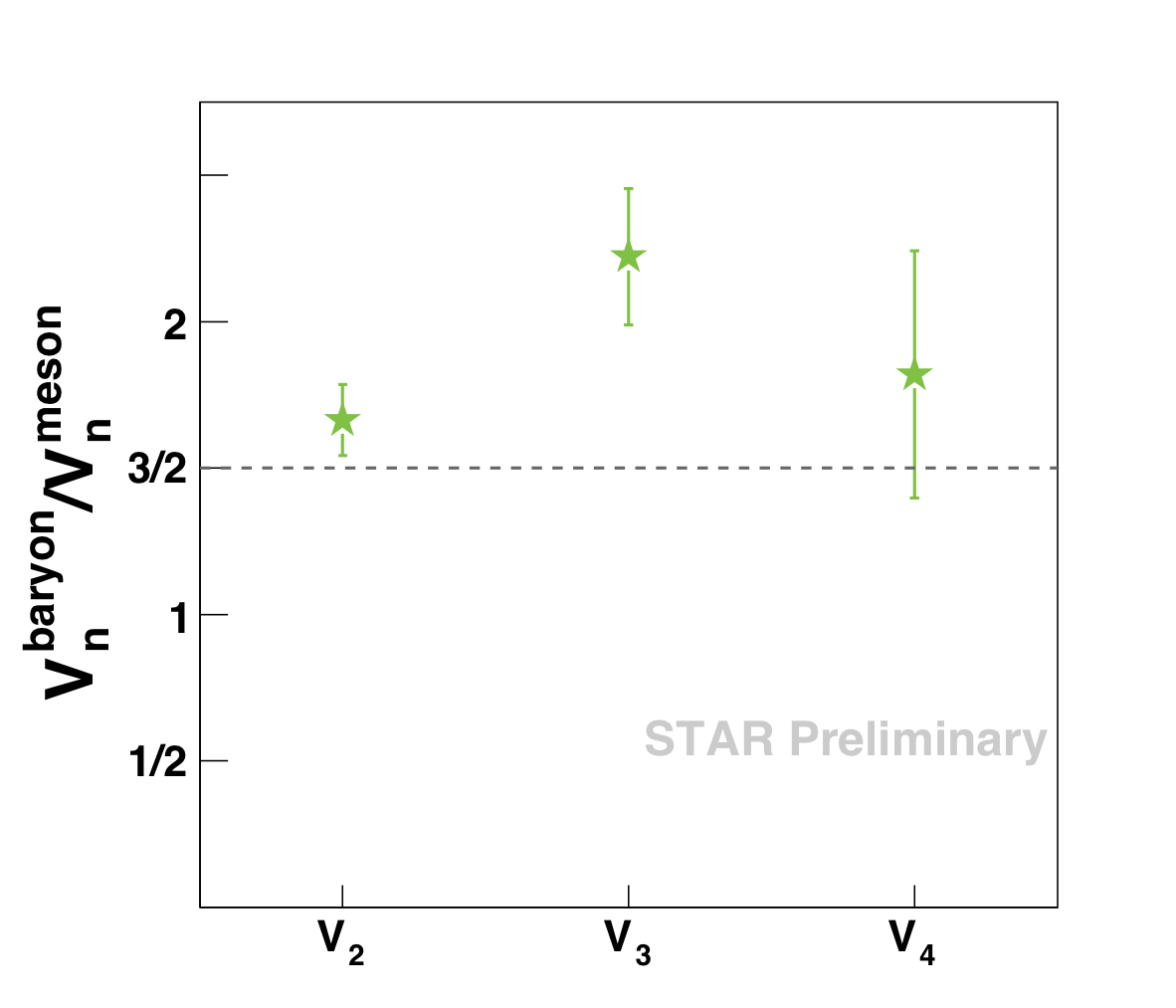 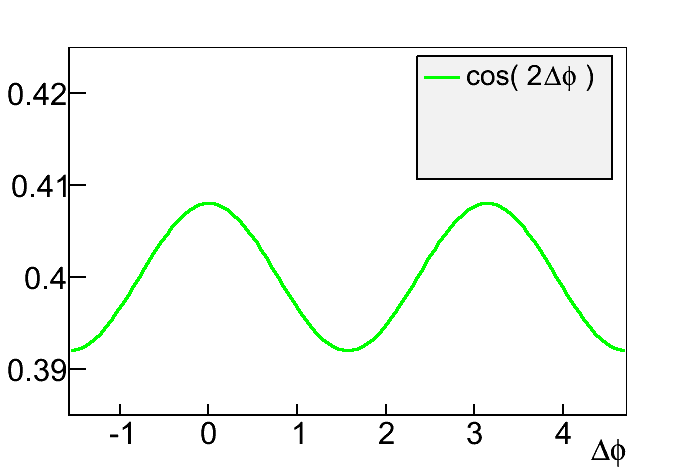 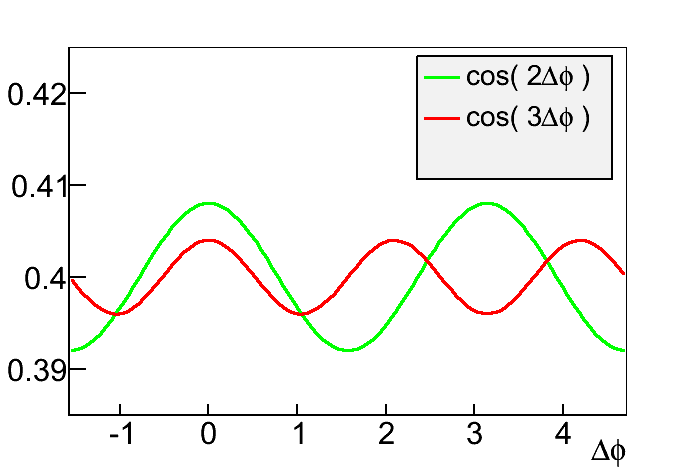 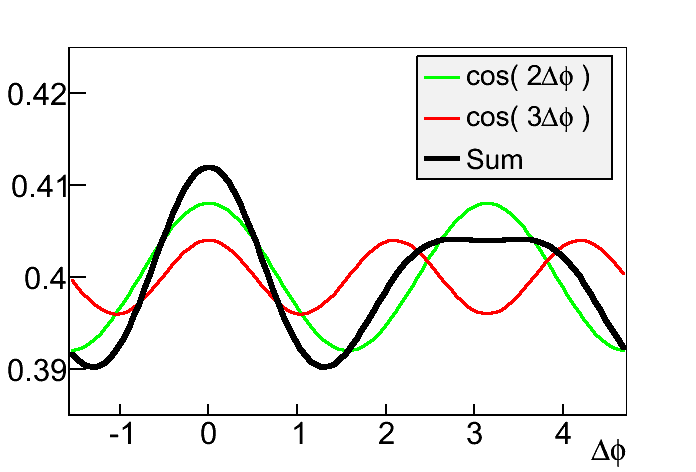 Statistical errors only
Indications that V2 and V3 scale differently
12
Kolja Kauder, LLWI 2013
Feb 2013
Summary
Identified Triggers	
Jet Cone:  Associated yield much larger for pion than proton+kaon triggers.
Signs of enhancement compared to d+Au
Ridge:  Associated yield smaller for pions.  Scaling behavior constrains models

Outlook:
Quantify comparison to ReCo
Proton-Kaon separation
Quark vs. Gluon Jets?
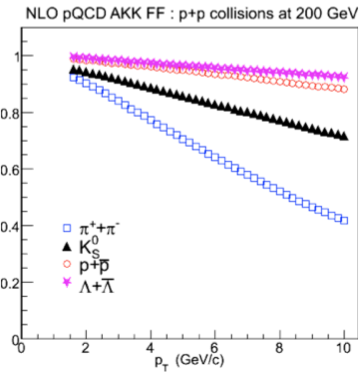 Gluon contribution factor
Albino et al.
NPB 725 (2005) 181
13
Kolja Kauder, LLWI 2013
Feb 2013
14
Kolja Kauder, LLWI 2013
Feb 2013